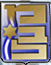 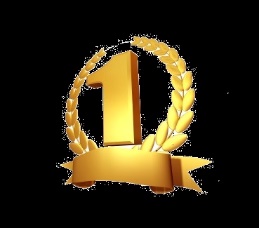 שיחת פתיחה צוות
ספטמבר 2019
על פני שולחנם עוברים שלובים אדם ותדמיתו 
ומחייכים למצלמה נסתרת 
בדרך אל השירותים הם נפרדים 
אדם נכנס ותדמיתו נשארת


 (טיפש חכם, מאיר אריאל, שירי חג ומועד ונופל, 1978)
הכללים הנהוגים במליאה –  חלים גם בצוות
הכללים הנהוגים במרחב הפיסי –  חלים גם במרחב הוירטואלי
משימות בצוות
עבודות אקדמיות 

פרויקט גמר 

סיור מזרח – מאי 2020

סיור ארה"ב – יוני 2020

תחקיר צוותי – יולי 2020

הרצאות נושאיות 

מטלות אישיות

בלת"מים
קפה קריאה – ממחר

קבוצות עיבוד בקורסים 

מפגשי רשת – 23.9.19

עיבודים ותרגילונים

סיור אירופה – 26.9.19

סיור דרום – דצמבר 2019

סימולציה בטחונית – ינואר 2020

סימולציה מדינית  - פברואר 2020
וגם 

נציג הצוות בנשיאות

מתעד צוותי 

נאמן מחשוב 

כמה שיותר פעילות חברתית